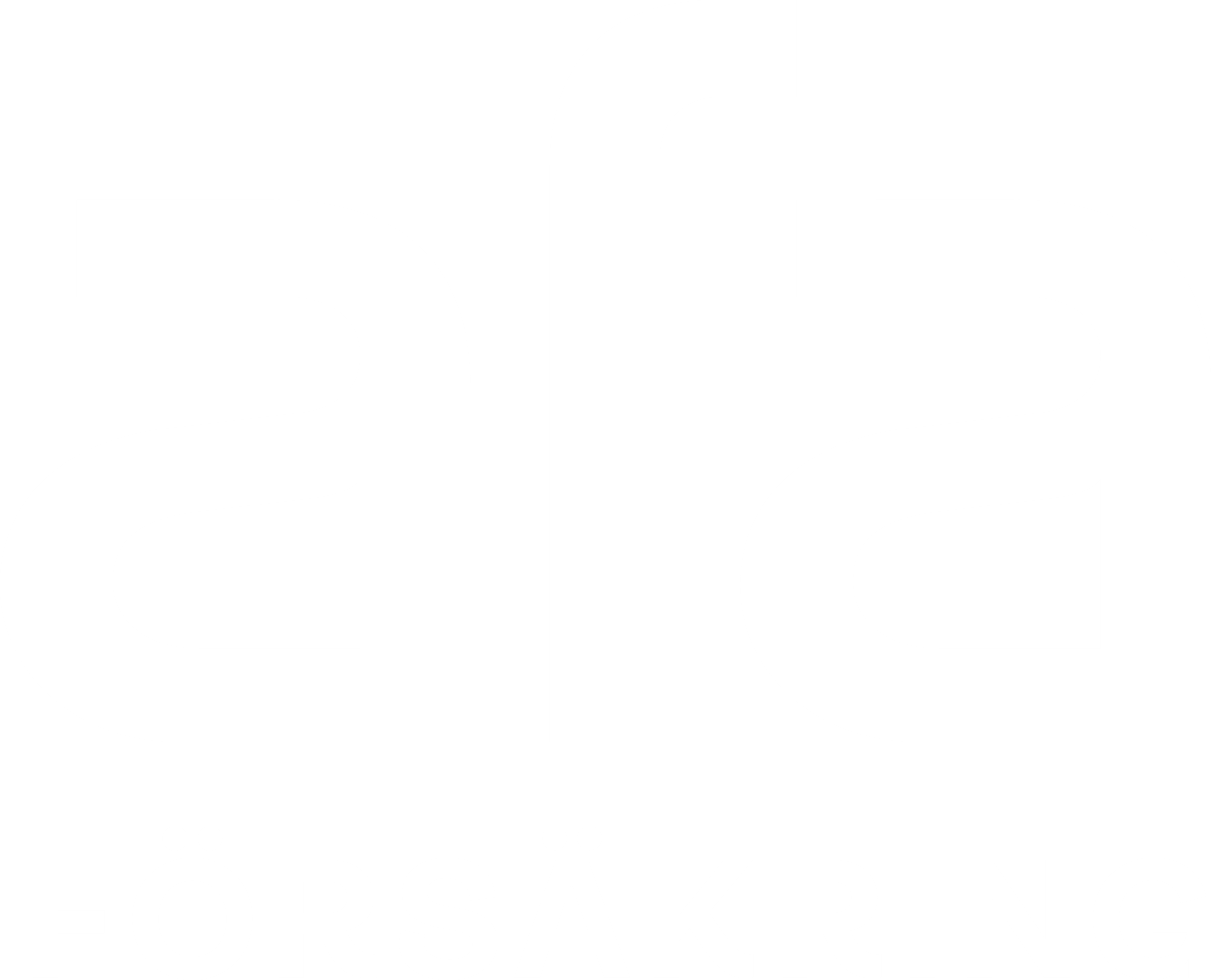 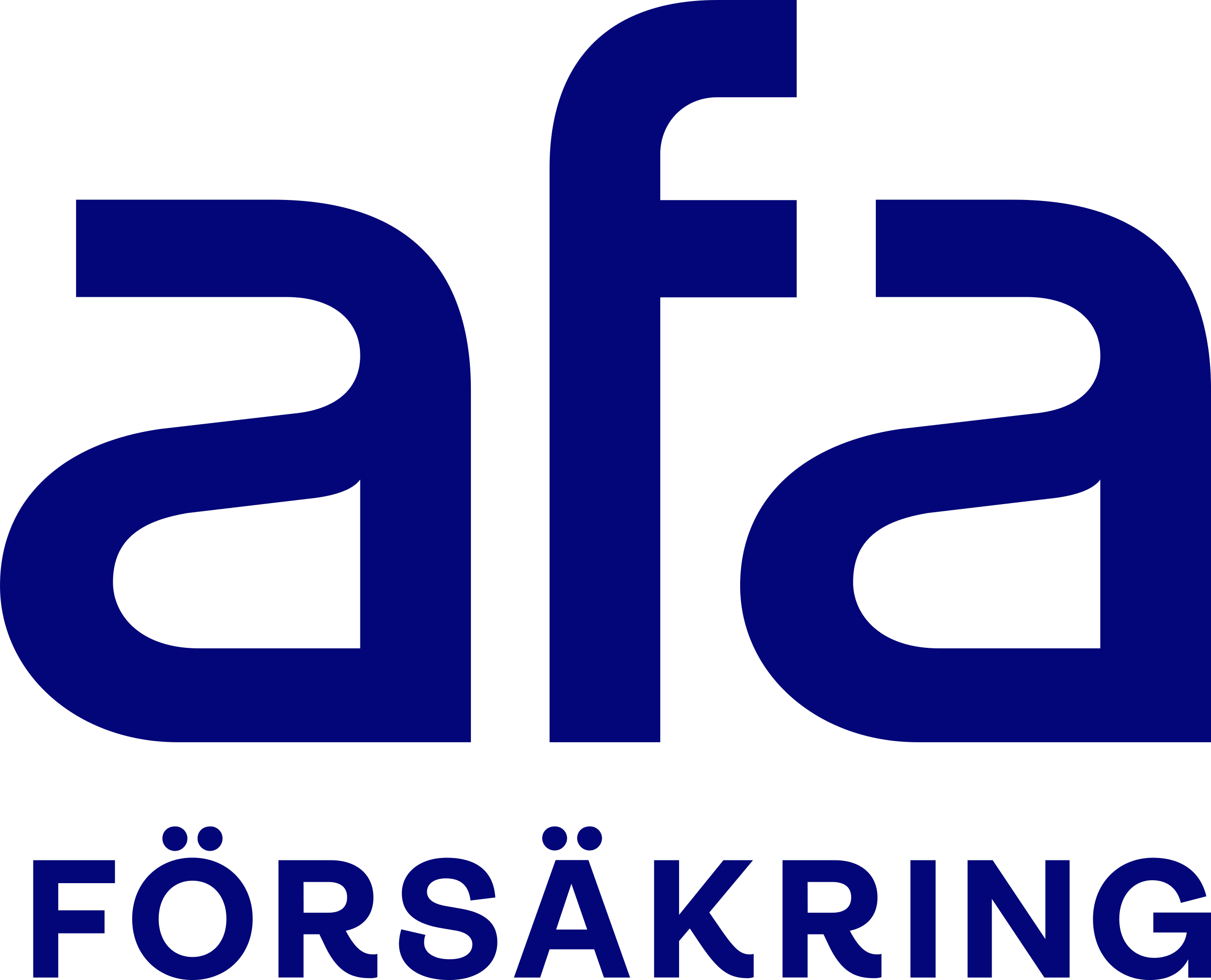 Information om en anställningsförmån som du kanske inte kände till
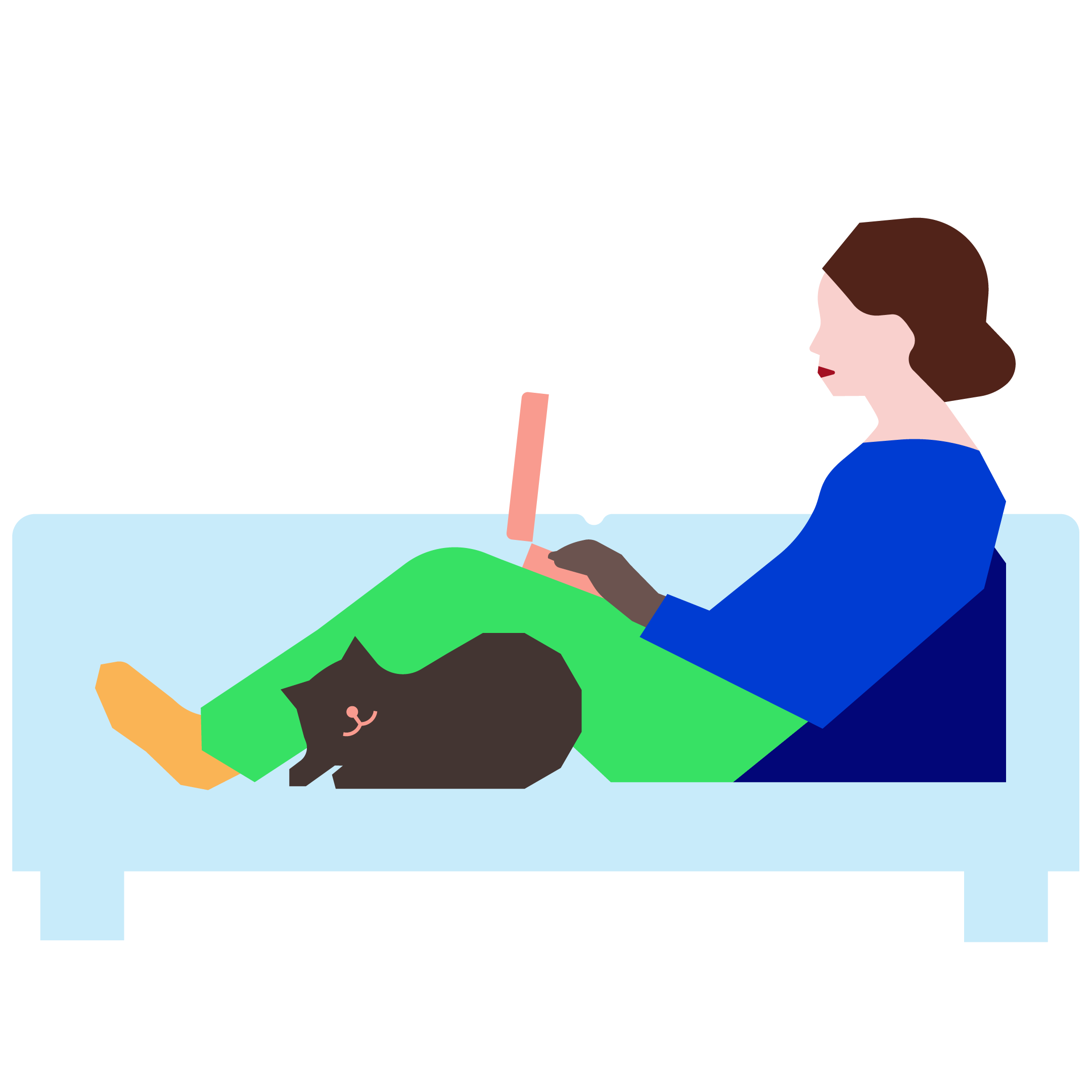 afa.se
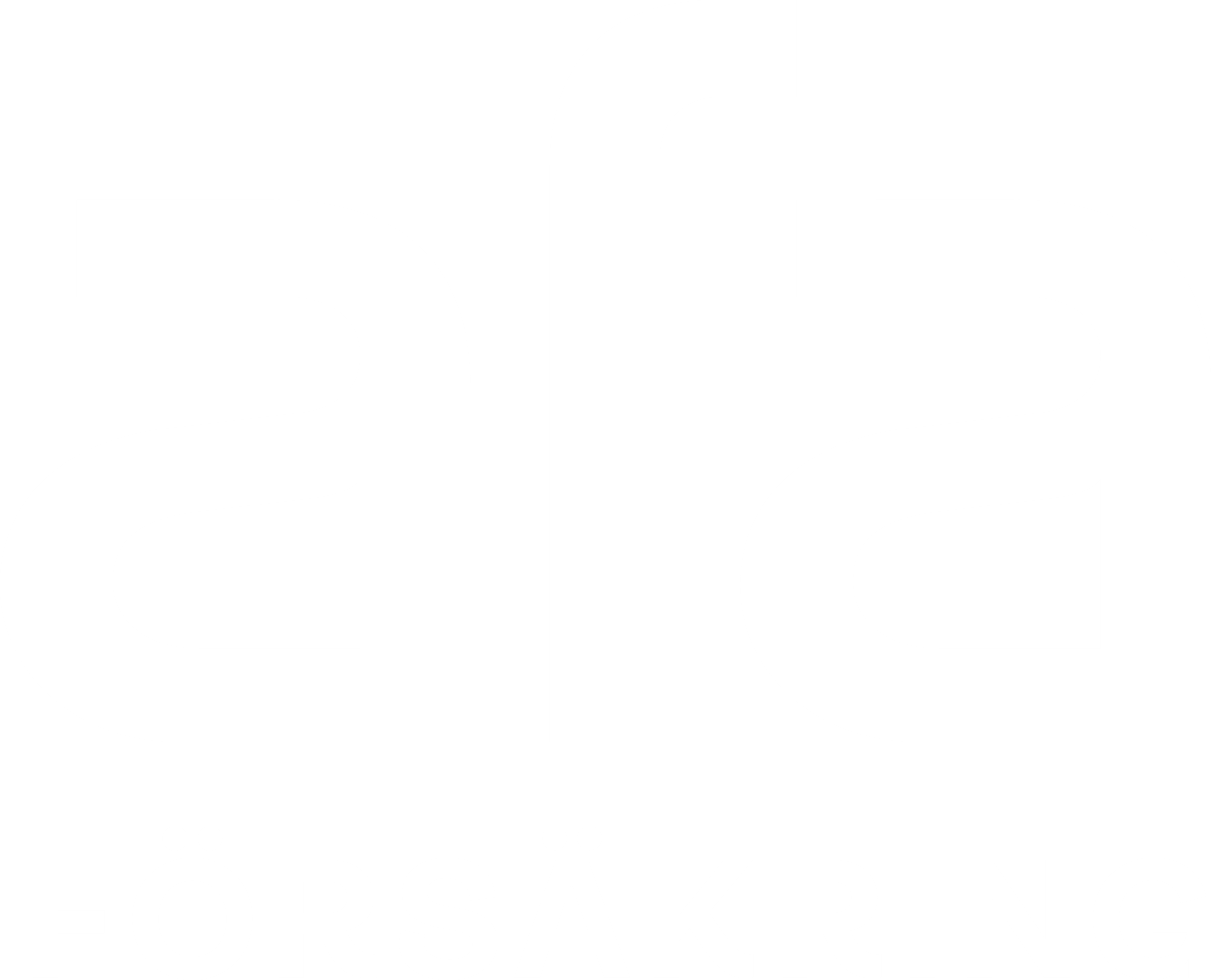 Förslitning i ryggen
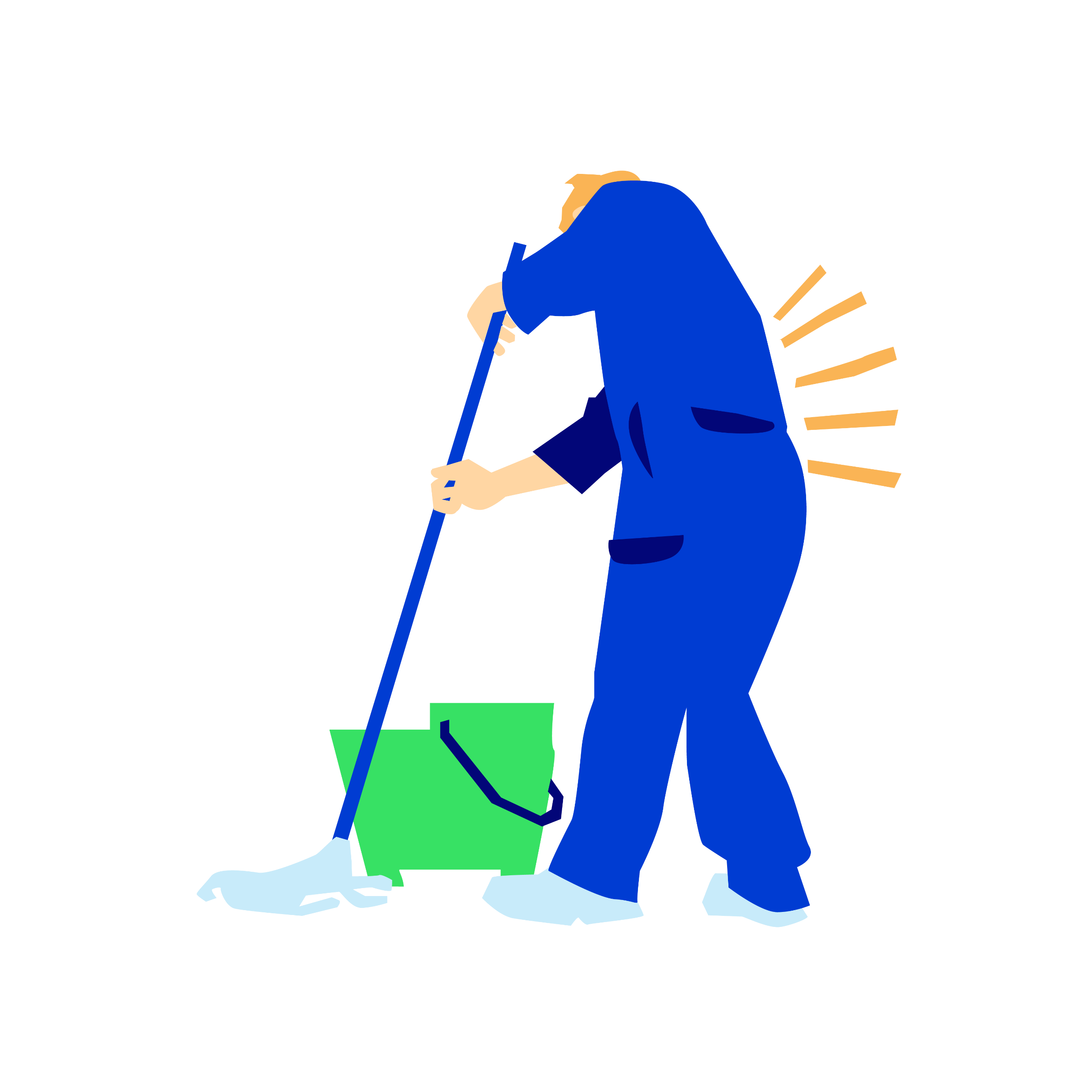 Lena arbetar som lokalvårdare och blev 
sjukskriven på grund av förslitningar i ryggen.

Yrke: Lokalvårdare
Ålder: 56 år
Månadslön: 25 000 kr
Sjukskrivning: 360 dagar
Kostnader: Läkarvård och mediciner på 1 200 kr
Efter sjukskrivning: Efter cirka 1 års sjukskrivning 
fick Lena sjukersättning från Försäkringskassan
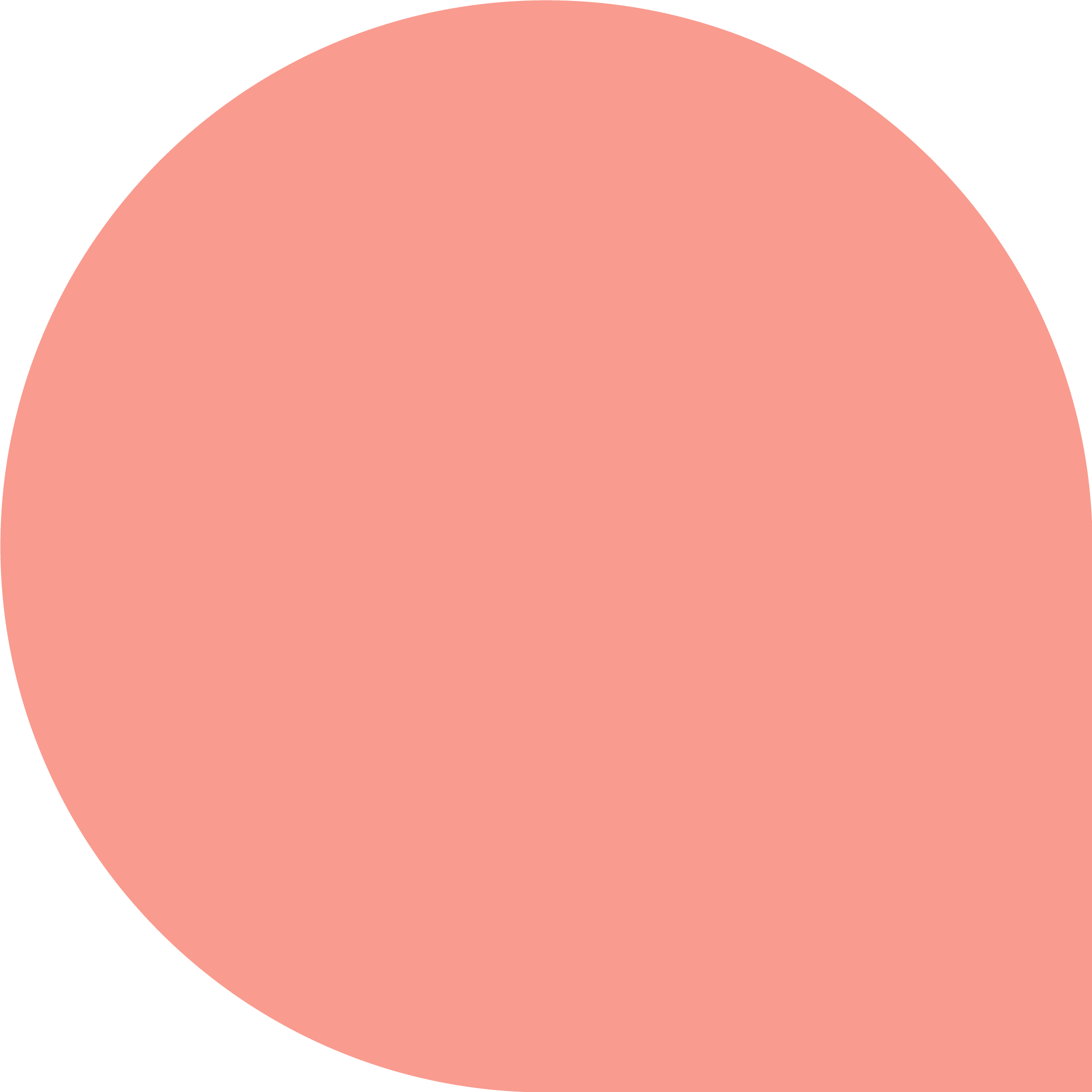 Hur mycket tror 
ni Lena får av 
försäkringen som 
hon har genom sin 
anställning?
Ersättning från Afa Försäkring enligt kollektivavtal* cirka 420 500 kr
Ersättning under tid med sjukpenning och sjukersättning.Ingen ersättning för kostnader. Inbetalning till Lenas kommande pension (genom Avgiftsbefrielseförsäkringen).
* Sjukförsäkringen för kommun- och regionanställda
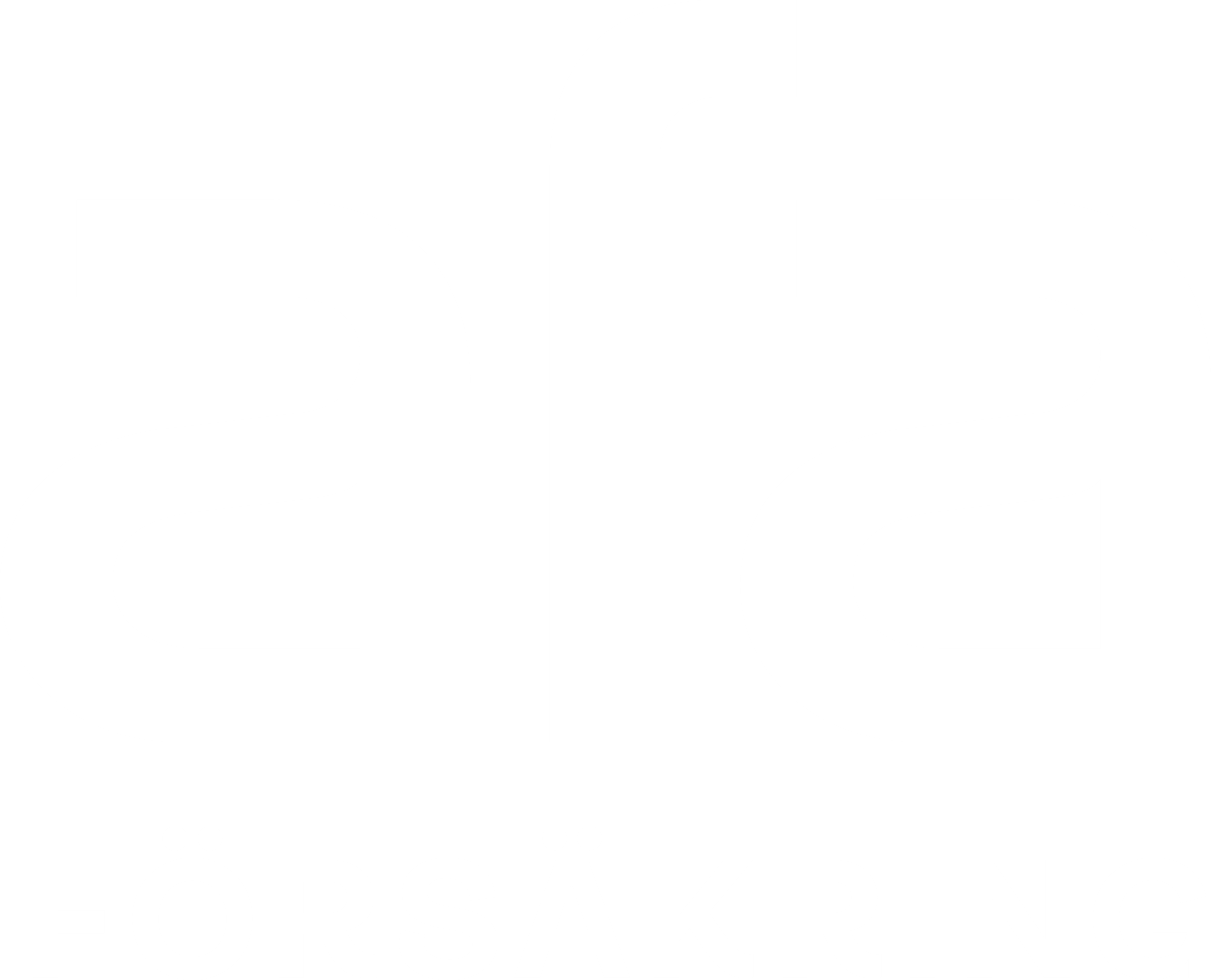 Förslitning i ryggen
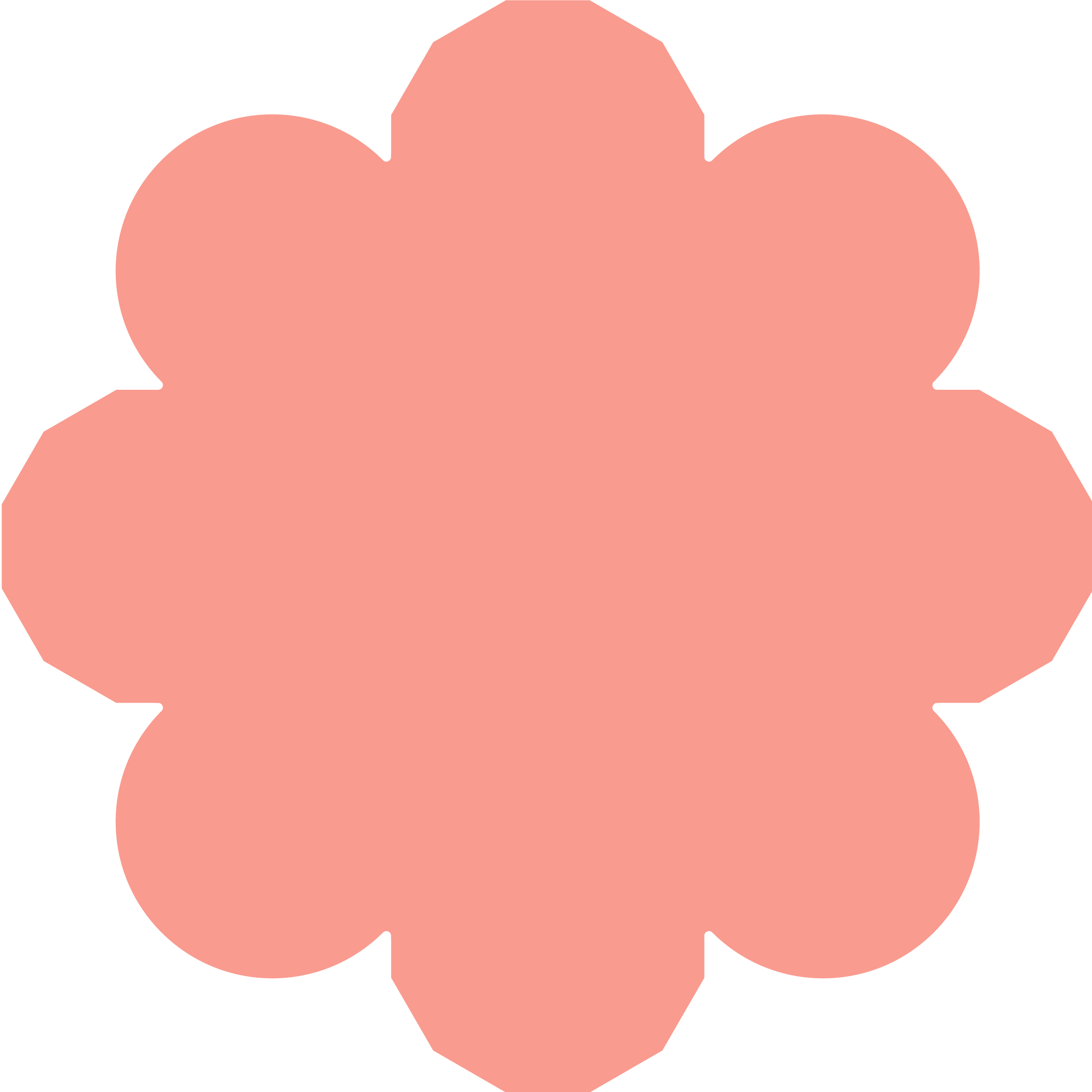 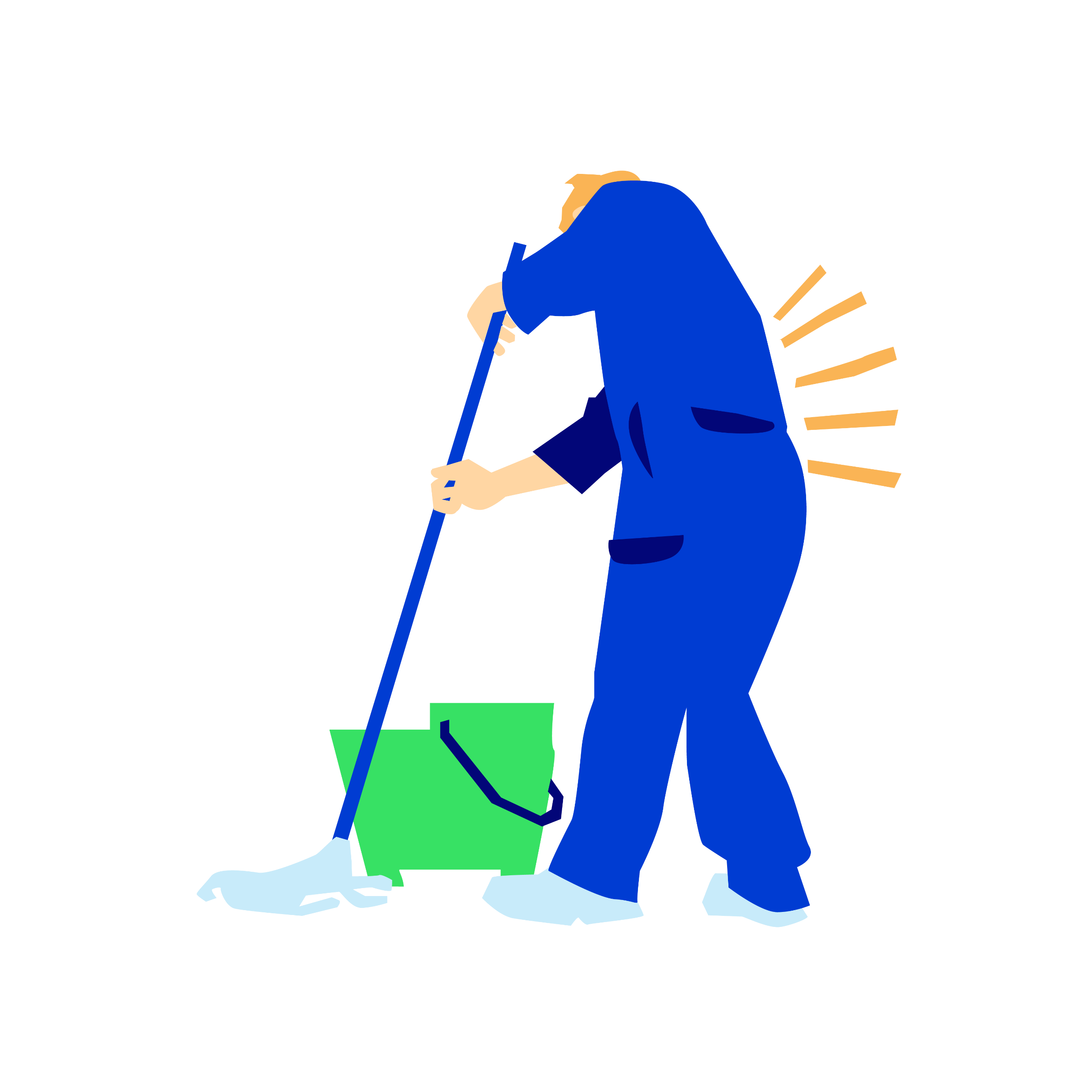 Lena arbetar som lokalvårdare och blev 
sjukskriven på grund av förslitningar i ryggen.

Yrke: Lokalvårdare
Ålder: 56 år
Månadslön: 25 000 kr
Sjukskrivning: 360 dagar
Kostnader: Läkarvård och mediciner på 1 200 kr
Efter sjukskrivning: Efter cirka 1 års sjukskrivning 
fick Lena sjukersättning från Försäkringskassan
Om Lena inte gör någon anmälan till Afa Försäkring får hon ingen ersättning.
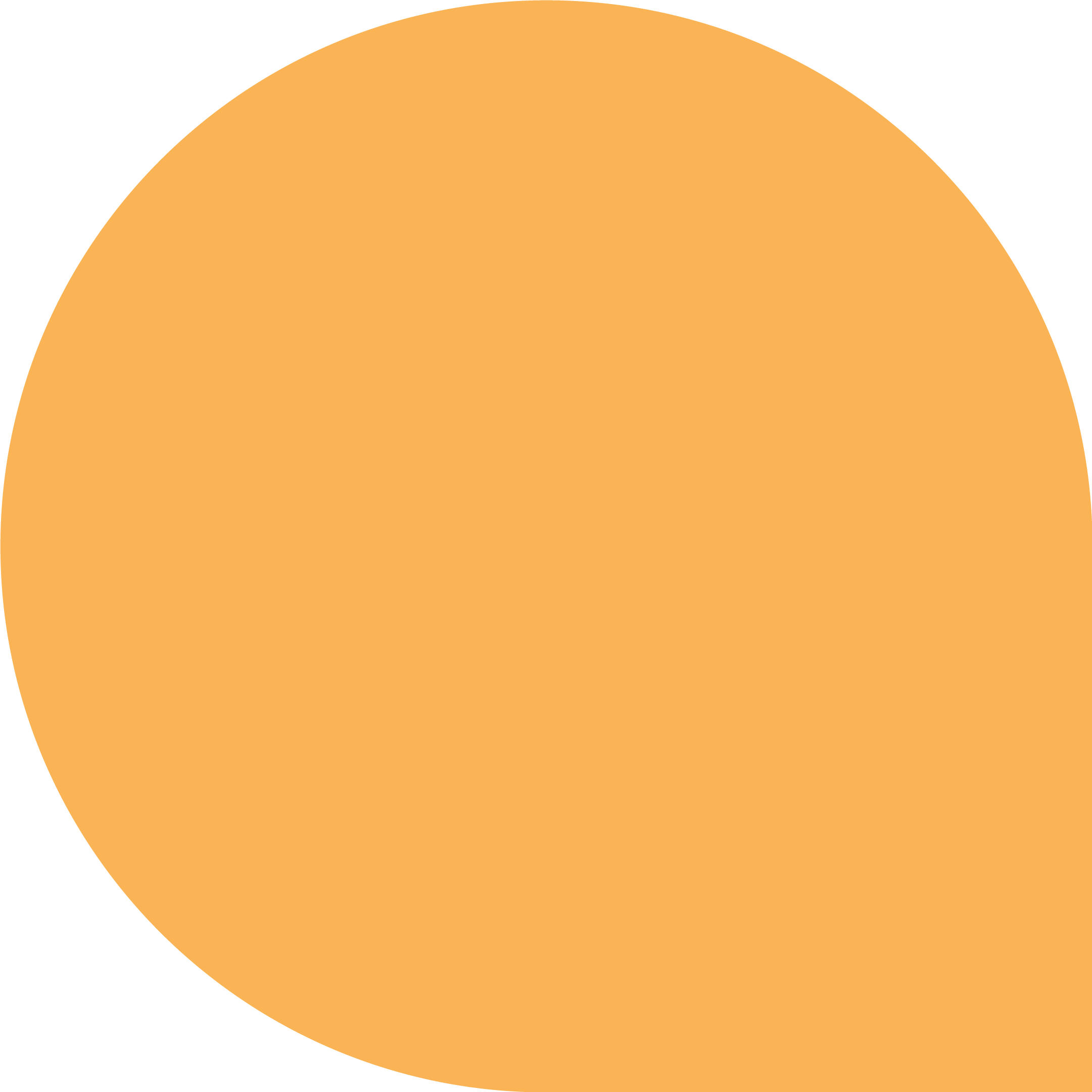 Hur mycket tror 
ni Lena får av 
försäkringen som 
hon har genom sin 
anställning?
Ersättning från Afa Försäkring enligt kollektivavtal* cirka 420 500 kr
Ersättning under tid med sjukpenning och sjukersättning.Ingen ersättning för kostnader. Inbetalning till Lenas kommande pension (genom Avgiftsbefrielseförsäkringen).
* Sjukförsäkringen för kommun- och regionanställda
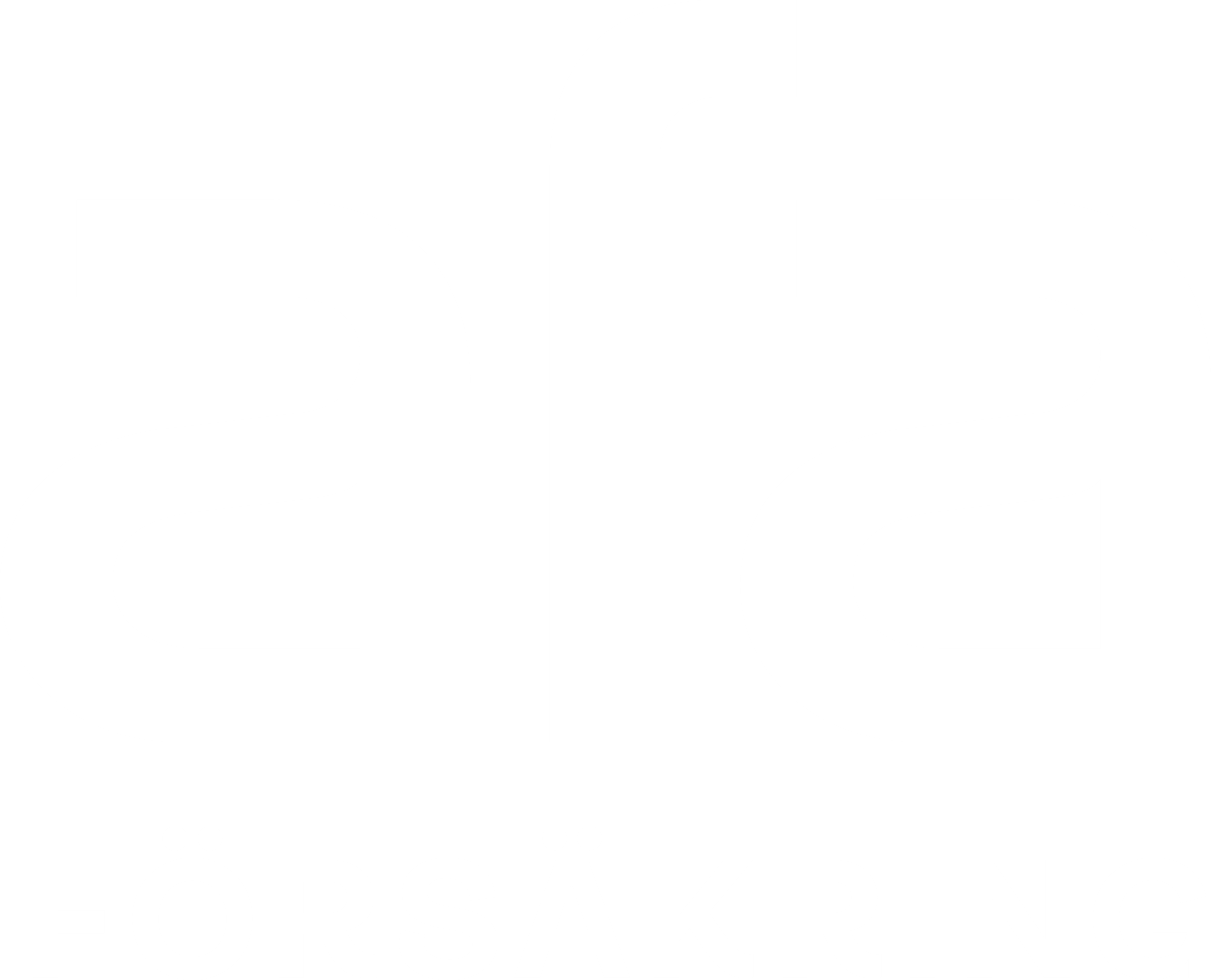 Vid sjukdom
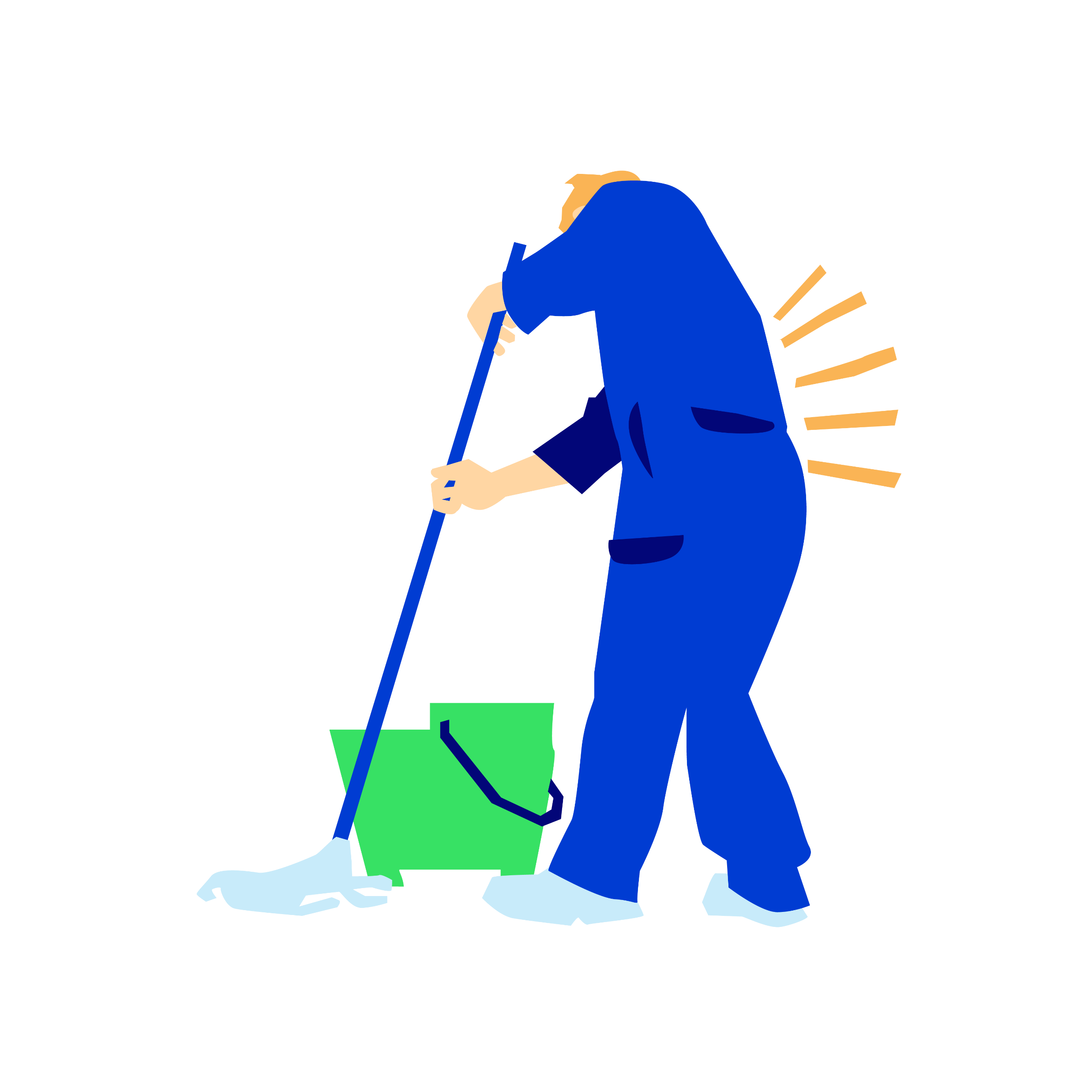 Anmäl till Afa Försäkring när du varit sjuk längre än:
14 dagar – gäller t ex timavlönade
90 dagar – gäller tillsvidareanställda
Du är försäkrad via din anställning vid...
... sjukdom
... arbetsskada
... dödsfall
... pension
4
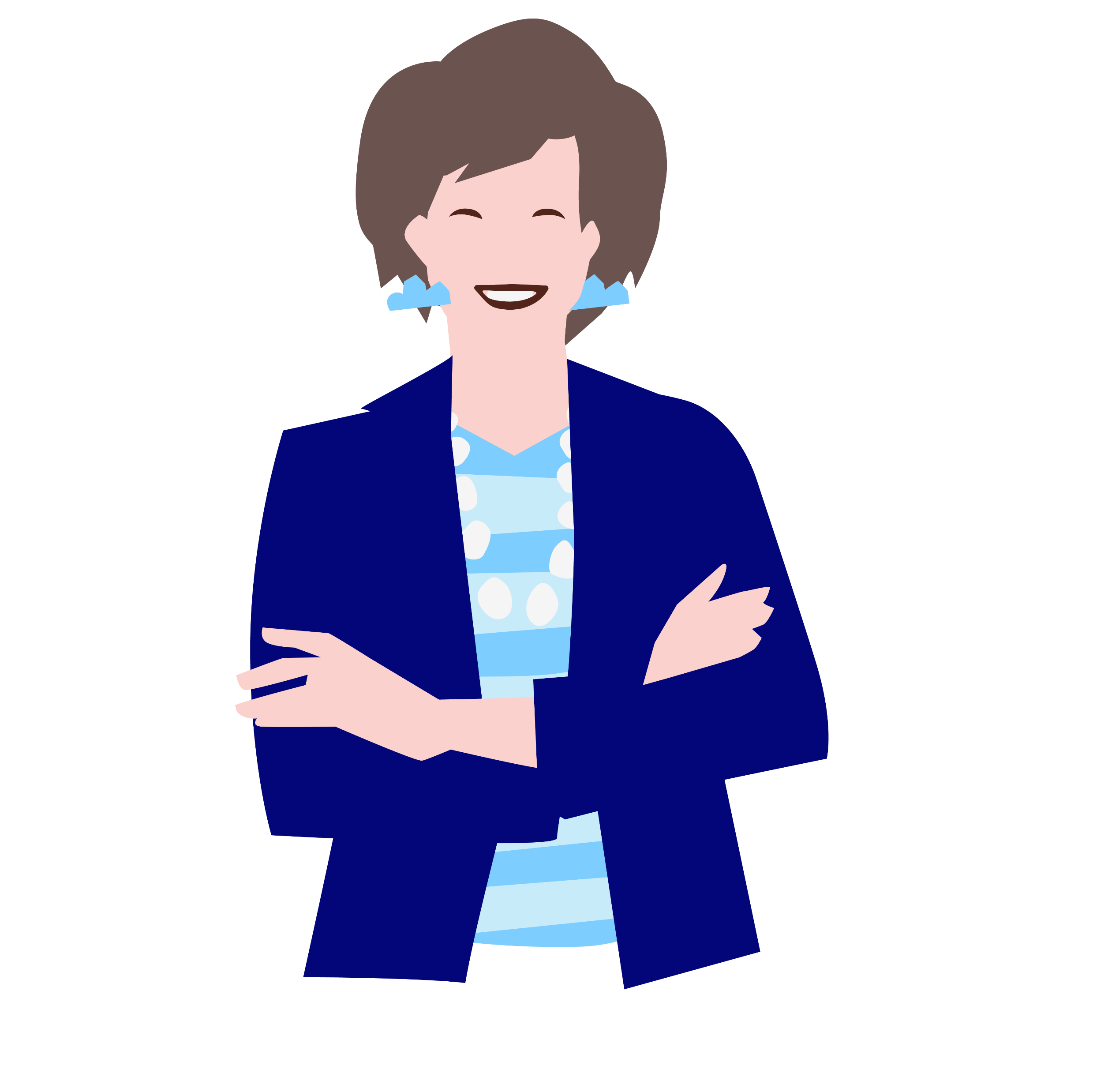 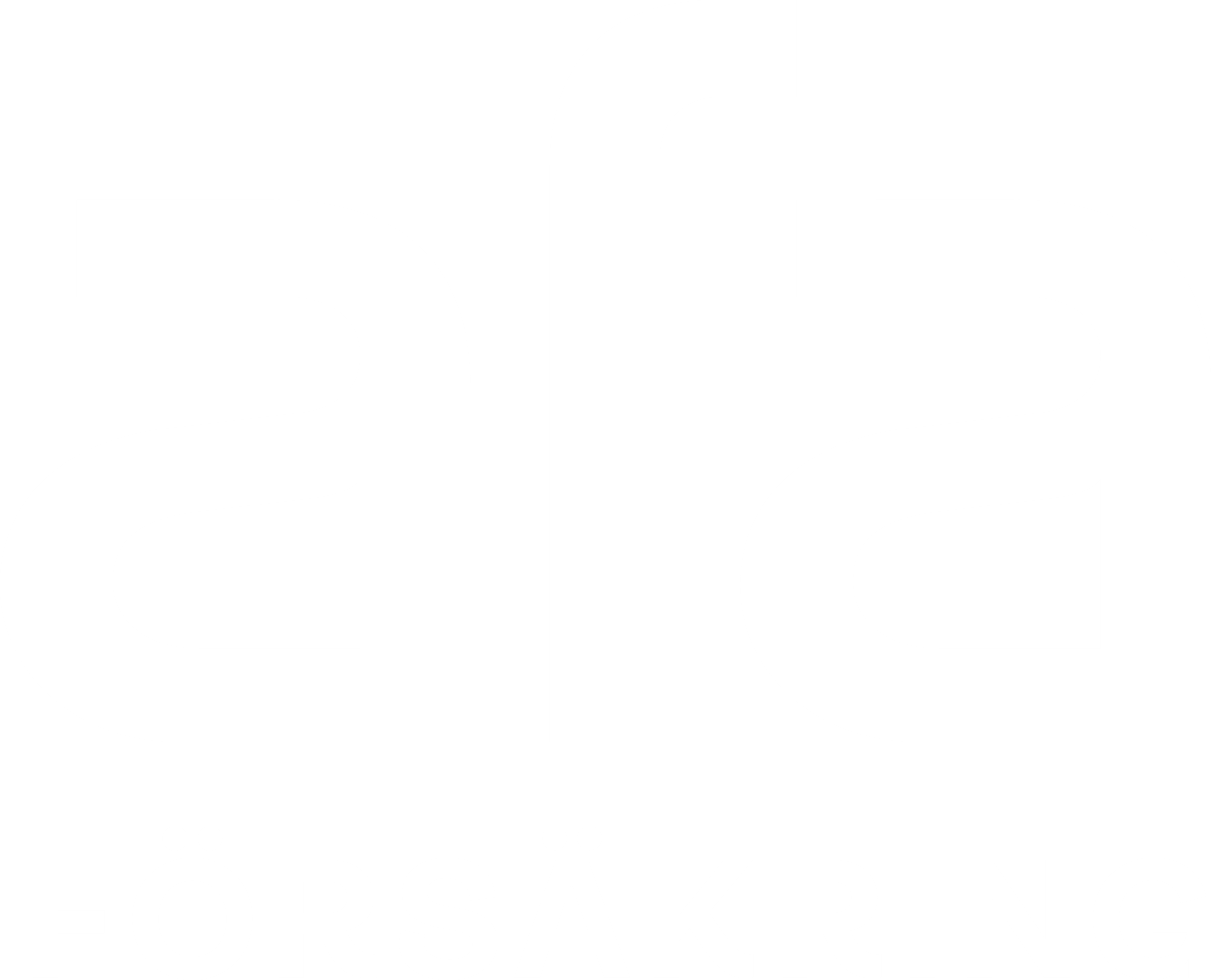 Vem vet mer?
Förnamn EfternamnTelefon: xx-xxx xx xxMejl: förnamn.efternamn@domän.se
Afa Försäkrings kundcenterTelefon: 0771-88 00 99
Gör din anmälan på afaforsakring.se

Ingen ska missa ersättning!
5
6